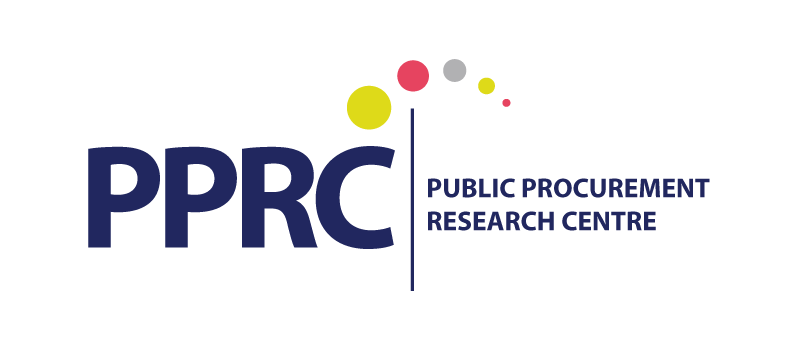 Inkoop in het Sociaal Domein
Trends en ontwikkelingen


ALV Sociaal Werk Nederland
31 mei 2017


Jan Telgen (i.s.m. Niels Uenk)
Public Procurement Research Centre

Een samenwerkingsverband van de Universiteit Utrecht en de Universiteit Twente
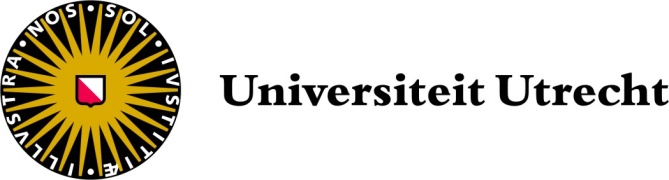 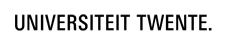 Public Procurement Research Centre (PPRC) – www.pprc.eu
Achtergronden
Procedure versus opdracht
Maak een scherp onderscheid!
De wijze waarop men tot contracten komt (een procedure)
(bijv. Zeeuws model, Bestuurlijk aanbesteden)
2. 	De wijze waarop gemeenten uitvoering geven aan Wmo/Jeugdwet, inclusief afspraken over de rol en verantwoordelijkheden van zorgaanbieders (inhoud, scope, verantwoordelijkheden, bekostiging)

NB. Met dezelfde procedure (1) kan men in verschillende modellen van opdrachtgeverschap (2) terecht komen!! En andersom !!
2. Model van opdrachtgeverschap
1. Inkoop/aanbestedingsprocedure
Public Procurement Research Centre - www.pprc.eu
31 mei 2017
Nieuwe EU richtlijn – a’wet
Procedure ‘sociale en andere specifieke diensten’
Tot 2016:
2B-procedure – enkel beginselen van toepassing.

Nieuwe EU richtlijn, op 18 april 2016 van kracht

Verplichting om opdrachten voor ‘Sociale en andere specifieke diensten’ met opdrachtwaarde boven de € 750.000 aan te kondigen;

Beginselen van aanbestedingsrecht van toepassing (gelijke behandeling, proportionaliteit, non-discriminatie);

Maar nog steeds veel vrijheid voor invullen van procedure!
Public Procurement Research Centre - www.pprc.eu
31 mei 2017
Agenda
Trends in de inkoop

Aanbesteden of niet?
Public Procurement Research Centre - www.pprc.eu
31 mei 2017
Trends in inkoop
Onderzoek
In 2015 een analyse van de Wmo-inkoopdocumenten (nieuwe taken) van 382 gemeenten:

Hoe ingekocht? Wat ingekocht? Kruisverbanden?
Diverse rapportages

Nu aanvullend onderzoek: analyse inkoopdocumenten 2016 en 2017. Inkoopdocumenten van 253 gemeenten geanalyseerd:

Hoe ingekocht, wat ingekocht?
Trends en ontwikkelingen?
Public Procurement Research Centre - www.pprc.eu
31 mei 2017
Inkoopronde 2015 wmo
Geheugen opfrissen…
Highlights:

2015 en nog steeds: Focus op zorgcontinuïteit; Transitie-arrangementen en overgangsrecht beperken speelruimte

Nog veel behoudend / traditioneel ingekocht (‘Awbz’tje spelen’): weinig echte transformatie

Een klein deel van de gemeenten zet stappen met:
Productvereenvoudiging (p * q)
Andere vormen van bekostiging

In bijna alle gemeenten Wmo en jeugdhulp gescheiden ingekocht
Public Procurement Research Centre - www.pprc.eu
31 mei 2017
Inkoopronde 2015 Wmo
Geheugen opfrissen…
Highlights:

Diversiteit aan inkoopverbanden: van zelfstandig inkopende (grote) gemeenten tot inkoopsamenwerking met 22 gemeenten

Variatie in inkoopprocedures

Bestuurlijk aanbesteden / dialooggericht contracteren populair
Public Procurement Research Centre - www.pprc.eu
31 mei 2017
Samenwerkingsverbanden
Stabiliteit samenwerkingsverbanden
In 2016 en 2017:
Splitsen zes gemeenten zich af van hun samenwerkingsverbanden (4 zelfstandig, één nieuw verband)
Stappen vier gemeenten over naar andere samenwerking
Valt het grootste Wmo-inkoopverband van 2015 uiteen in vier kleinere verbanden

Buiten provincie Groningen om behoorlijk stabiel!

Toch een voorzichtige beweging van afsplitsing en zelf doorontwikkelen.
Public Procurement Research Centre - www.pprc.eu
31 mei 2017
Procedures
inkoopprocedures
% van gemeentes die (opnieuw) in het betreffende jaar inkopen of overeenkomsten “doorontwikkelen” en inhoudelijk wijzigen.
* het percentage bestuurlijk aanbesteden betreft grotendeels doorontwikkeling.
Public Procurement Research Centre - www.pprc.eu
31 mei 2017
inkoopprocedures
Public Procurement Research Centre - www.pprc.eu
31 mei 2017
Trend inkoopprocedures
Conclusies over inkoopprocedures:
Ondanks ontwikkelingen in juridisch kader neemt aandeel van bestuurlijk aanbesteden in geheel toe
Wel zichtbaar dat in 2017 gemeenten iets minder vaak kiezen voor deze procedure dan in 2016.
Doorontwikkeling in flexibele contracten: minimale wijzigingen (indicering tarieven, invoering iWmo berichtenverkeer)

Ontwikkeling binnen procedure ‘Zeeuws model’:
Gemeenten vragen hier vaker om ‘plannen’, beschrijvingen en referenties ter onderbouwing van kwaliteit, en creëren daarmee een wat hogere kwaliteits-drempel.
Public Procurement Research Centre - www.pprc.eu
31 mei 2017
Bekostiging
Bekostigingsvormen
Bekostigingsvorm Wmo-maatwerk
Bekostigingsvorm:
Belangrijkste contractuele prikkel voor sturing zorgaanbieders
Innovatieve bekostigingsvormen veel gezien als één van de instrumenten voor het bereiken van innovatie kan integraliteit stimuleren (of blokkeren!)
% van gemeentes die (opnieuw) in het betreffende jaar inkopen of overeenkomsten “doorontwikkelen” en inhoudelijk wijzigen.
Public Procurement Research Centre - www.pprc.eu
31 mei 2017
Wat hebben gemeenten ingekocht
Bekostigingsvorm Wmo-maatwerk
* Afname mede door fusie gemeentes.
Nb: méér zelfstandige gemeenten kiezen dit model, maar één groot samenwerkingsverband is er mee opgehouden.
Public Procurement Research Centre - www.pprc.eu
31 mei 2017
Aanbesteden of niet?
Veel organisatie-vormen mogelijk!
Nergens in de Wmo en Jeugdwet staat dat inkopen of aanbesteden moet.

Een gemeente heeft vier keuzes:

Zelf ondersteuning uitvoeren (‘in eigen beheer’)
Subsidiëren zorg/ondersteuning
Aanbesteden zorg/ondersteuning
Een ‘open house’ model hanteren

Maar let op! Voor elke variant gelden voorwaarden!
Public Procurement Research Centre - www.pprc.eu
31 mei 2017
Voorwaarden
Uitvoering in eigen beheer:
Kennis en expertise moet in gemeente aanwezig zijn.
Hoe specialistischer de dienst, hoe minder dit voor de hand ligt

Subsidiëren:
Subsidie maakt een activiteit niet in rechte afdwingbaar, en het stellen van voorwaarden kan leiden tot aanbestedingsplicht!

Aanbesteden:
Opdrachten waar één of meerdere ‘beste’ partijen geselecteerd worden; moet worden aangekondigd!
Mag altijd – veel vrijheid om vorm te geven

Open House:
Alle aanbieders die aan eisen voldoen moeten toegang krijgen tot het leveren van diensten, dus geen beperking of selectie mogelijk!
Public Procurement Research Centre - www.pprc.eu
31 mei 2017
Procedure voor sociale diensten
EU Richtlijn verplicht lidstaten om een procedure uit te werken voor sociale en andere bijzondere diensten

Nederland heeft hier een zeer beperkte invulling aan gegeven…

… met veel onduidelijkheid over plichten van dien.

Moet Nederland dit nog corrigeren?
Public Procurement Research Centre - www.pprc.eu
31 mei 2017
Contact gegevens
Ir. Niels Uenk
Universiteit Twente
Onderzoekscentrum PPRC             
Postbus 217
7500 AE Enschede		

Niels.uenk@pprc.eu
Prof. dr. Jan Telgen
Universiteit Twente
Onderzoekscentrum PPRC             
Postbus 217
7500 AE Enschede		

j.telgen@utwente.nl
Rapportages en artikelen over onderzoek te vinden op:
http://www.pprc.eu/publicaties/niels-uenk/
Public Procurement Research Centre - www.pprc.eu
31 mei 2017